Adaptive Cloud Simulation Using Position Based Fluids
Charles Welton Ferreira Barbosa
Yoshinori Dobashi
Yamamoto Tsuyoshi
Hokkaido University
Overview
Introduction
Related Work
Proposed Method
Results
Conclusion
Introduction
Visual simulation of clouds
synthesizing images of outdoor scenes
flight simulators, movies, computer games, etc
procedural or physically-based approaches
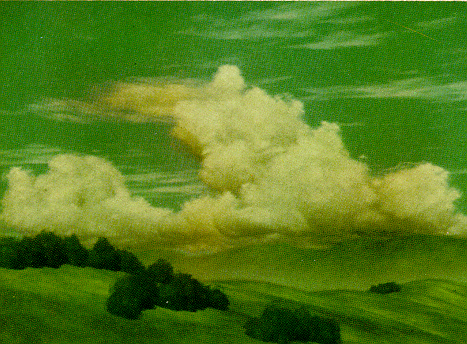 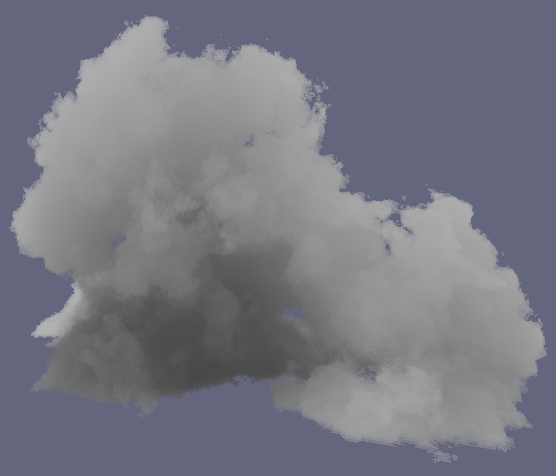 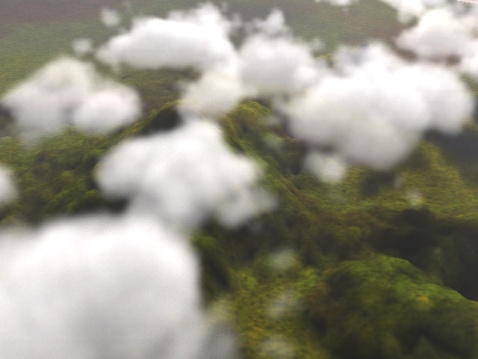 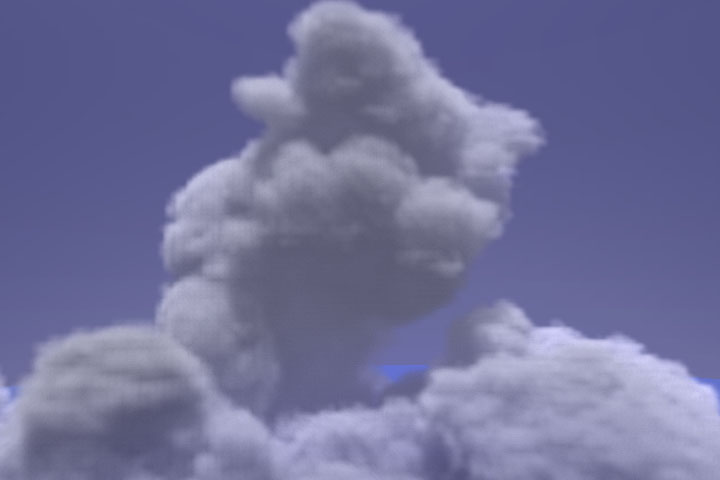 [Gardner 1985]
[Schpok 2003]
[Dobashi00]
[Miyazaki02]
Introduction
Physically-based approach
realistic shapes and motions
simulation of atmospheric fluid dynamics
grid-based methods only
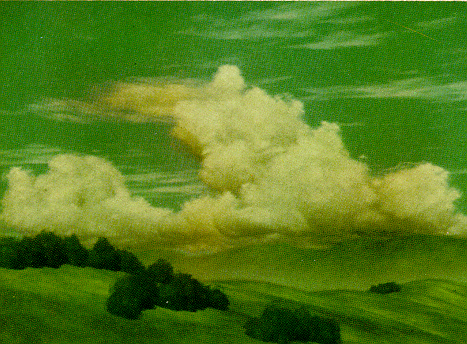 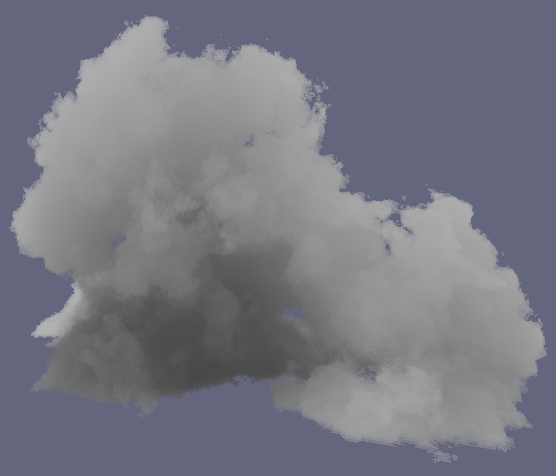 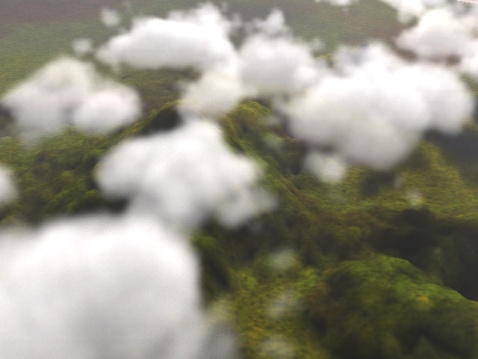 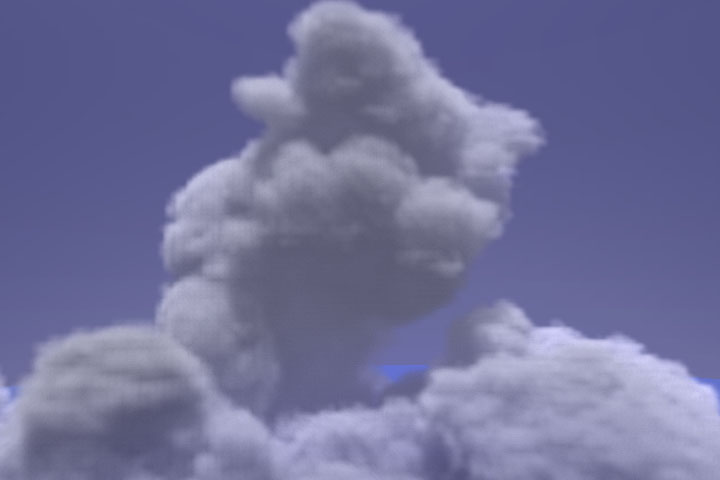 [Gardner 1985]
[Schpok 2003]
[Dobashi00]
[Miyazaki02]
Our Goal
Particle-based simulation of clouds
position-based fluids + cloud dynamics
adaptive simulation
efficient simulation using GPU
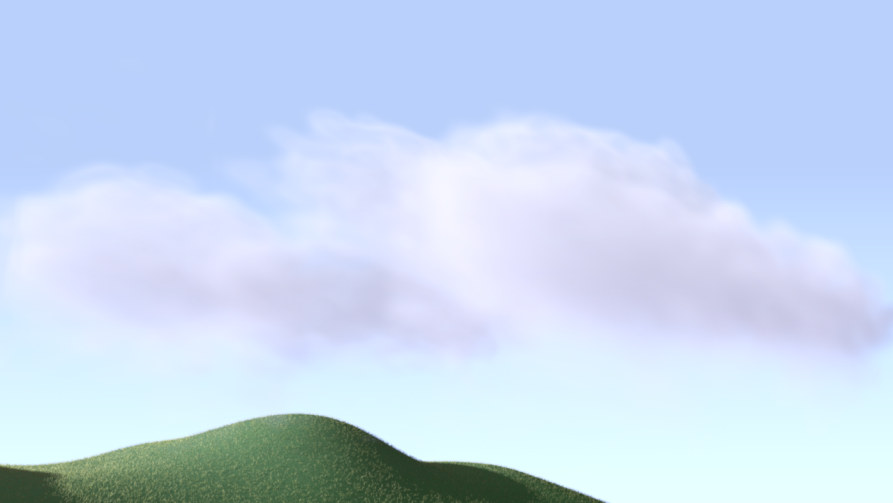 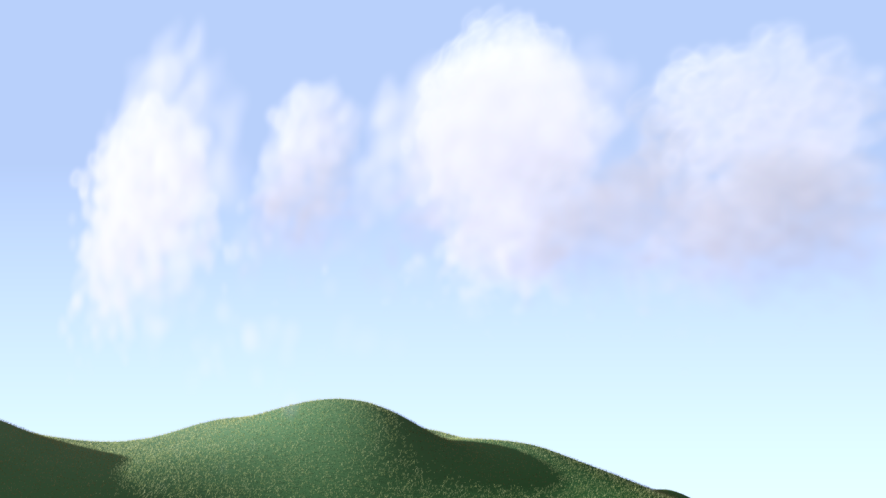 example images by our method
Overview
Introduction
Related Work
Proposed Method
Results
Conclusion
Related Work
Procedural approach
Fractals [Voss83]
Textured ellipsoids [Gardner85]
Metaballs + noise function [Ebert97]
Spectral synthesis [Sakas93]
Real-time modeling/rendering system [Schpok03]
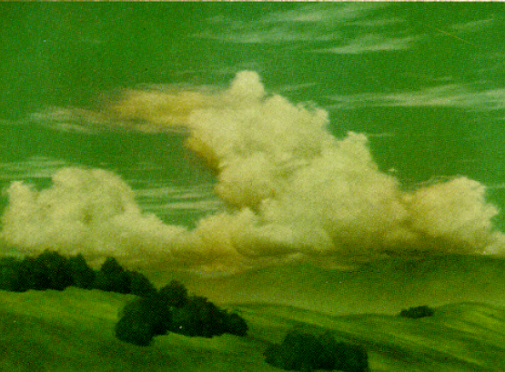 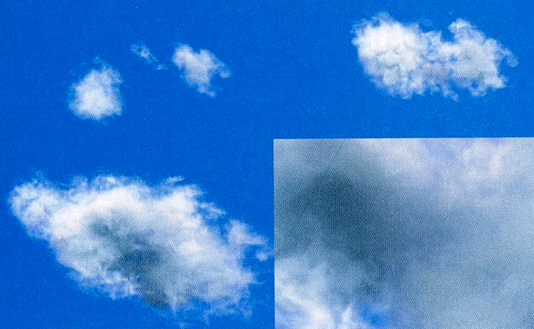 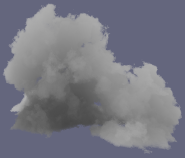 [Garder85]
[Ebert97]
[Schpok03]
Related Work
Physically-based approach
Numerical solution of atmospheric fluid dynamics [Kajiya84, Miyazaki01, Miyazaki02, Dobashi08]
No particle-based methods
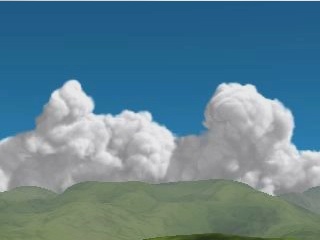 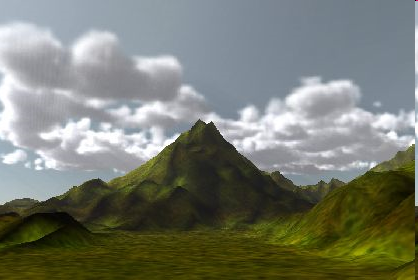 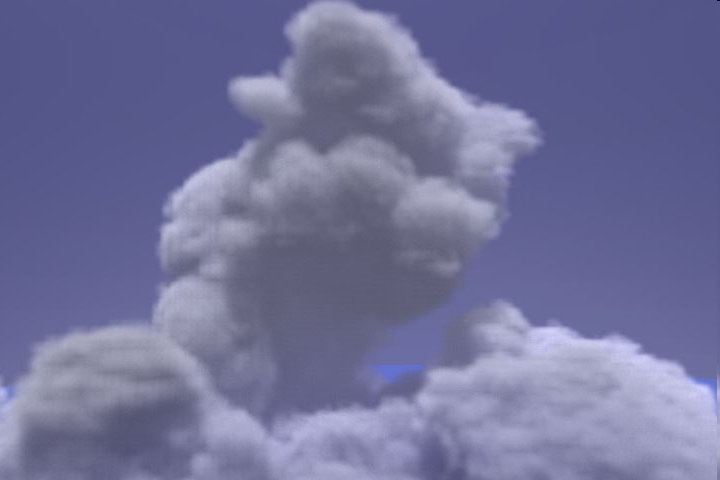 [Miyazaki01]
[Miyazaki02]
[Dobashi08]
Related Work
Particle-based methods for fluids
Smoothed particle hydrodynamics (SPH) [Muller03, Solenthaler09, Ihmsen14]
Position-based fluids (PBF) [Muller07, Macklin13, Macklin14]
We use PBF for simulating clouds
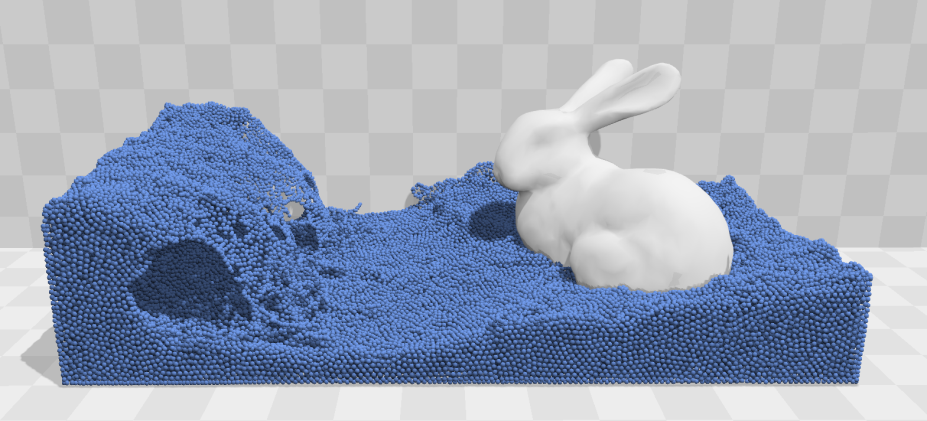 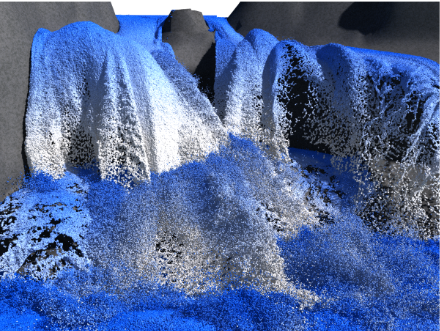 [Cornelis14]
[Macklin13]
Overview
Introduction
Related Work
Proposed Method
Results
Conclusion
Proposed Method
Overview of cloud formation process
Simulation method
Adaptive particles
Overview of Cloud Formation Process
Ground is heated by the sun.
[Speaker Notes: The cloud formation process is as follows. 
First, when there are no clouds, the ground is heated by the sun, as shown in this figure.]
buoyancy
force
air parcels
Overview of Cloud Formation Process
Air parcels start to move upward.
[Speaker Notes: Next, due to the heat from the ground, the air near the ground starts to move upward due to the thermal buoyancy forces.]
Overview of Cloud Formation Process
Temperature of air parcels decreases.
adiabatic
cooling
[Speaker Notes: As the air parcels move upward, their temperature decreases. 
This phenomenon is called an adiabatic expansion or cooling.]
(vapor     cloud)
Overview of Cloud Formation Process
Clouds are generated due to phase transition
phase transition
[Speaker Notes: Next, at a certain altitude, the phase transition occurs, that is, the water vapor in the air parcels become water droplet, or clouds, as shown in this figure.]
(vapor     cloud)
Overview of Cloud Formation Process
latent heat is 
liberated due to
phase transition
phase transition
[Speaker Notes: At the same time when the phase transition occurs, so-called latent heat is librated.
This phenomena is very important for the cloud formation.]
(vapor     cloud)
Overview of Cloud Formation Process
latent heat is 
liberated due to
phase transition
phase transition
additional buoyancy
[Speaker Notes: Because the latent heat creates additional buoyancy forces.]
(vapor     cloud)
Overview of Cloud Formation Process
latent heat is 
liberated due to
phase transition
phase transition
additional buoyancy
further cloud growth
[Speaker Notes: This buoyancy forces promote the cloud growth further into higher regions.
Our method synthesize the desired shape of the clouds by controlling the amount of this latent heat.]
Proposed Method
Overview of cloud formation process
Simulation method
Adaptive particles
Simulation Method
simulation space
Simulation Method
boundary particles
simulation space
(periodic boundary)
(periodic boundary)
boundary particles
Simulation Method
boundary particles
simulation space
position, p
 mass, m
 velocity, (ux, uy)
 temperature, T
 vapor density, v
 cloud density, w
position-based fluids
(periodic boundary)
(periodic boundary)
cloud formation
boundary particles
Simulation Method
Processes during a single time step
1. heat from the ground
2. buoyancy force
3. adiabatic cooling
4. phase transition
5. latent heat
6. update particle positions with PBF
1. Heat from the Ground
Increase temperature of particle i near ground:
temperature
temperature of 
external heat source
time
2. Buoyancy Force
Buoyancy force for particle i :
temperature
ambient temperature
cloud density
thermal buoyancy
gravity
kb, kg : user-specified coefficients
z : unit vertical vector
3. Adiabatic Cooling
Decrease temperature of particle i:
temperature
dry adiabatic lapse rate
(user-specified)
vertical speed of particle i
time
4. Phase Transition
Update cloud/vapor density of particle i:
cloud density
a : phase transition rate
gi : saturation vapor
vapor density
5. Latent Heat
Update temperature of particle i :
latent heat coefficient
(user-specified)
temperature
amount of clouds generated by phase transition
6. Update Particle Positions with PBF
Modify particle positions to satisfy :





solved by using the Taylor’s expansion(see [Macklin13] for details)
density of particle i
particle positions
rest density
Simulation Method
Processes during a single time step
1. heat from the ground
2. buoyancy force
3. adiabatic cooling
4. phase transition
5. latent heat
6. PBF
Experimental Result (2D)
Scattered and unrealistic clouds
Smoothing of temperature field
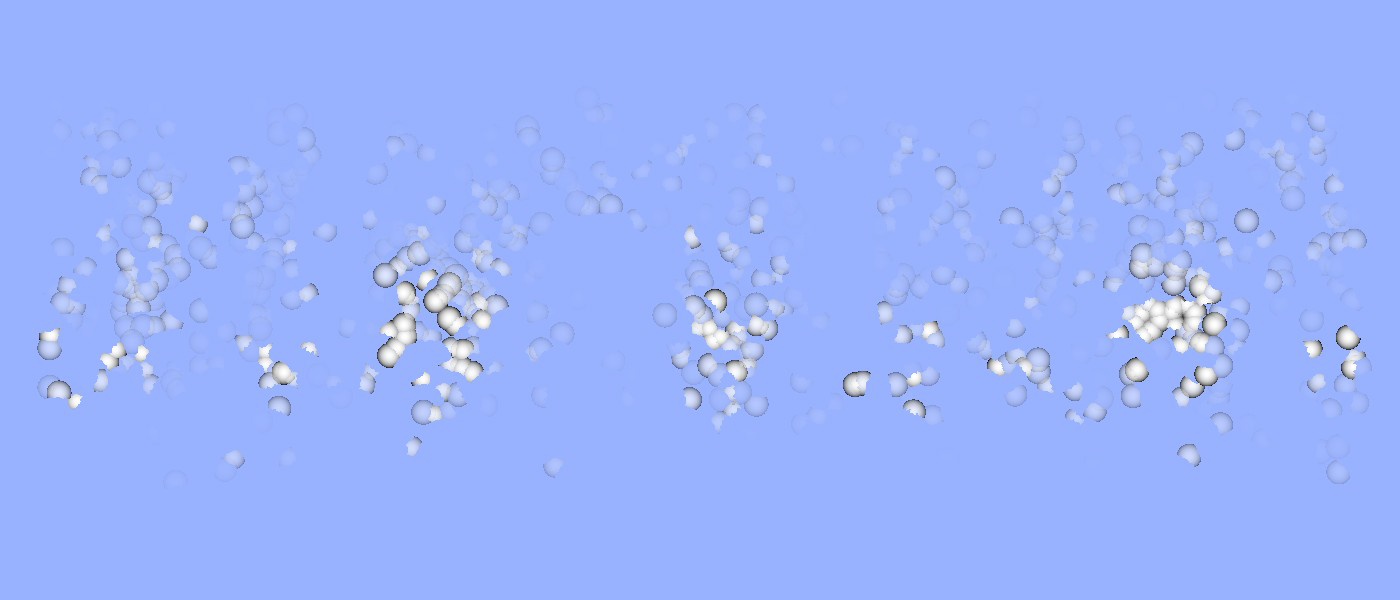 7. Smoothing of Temperature Field
Update temperature to satisfy smooth constraint:




solved by using the Taylor’s expansion(see paper for details)
Experimental Result (2D)
Obtained smoothed and better results
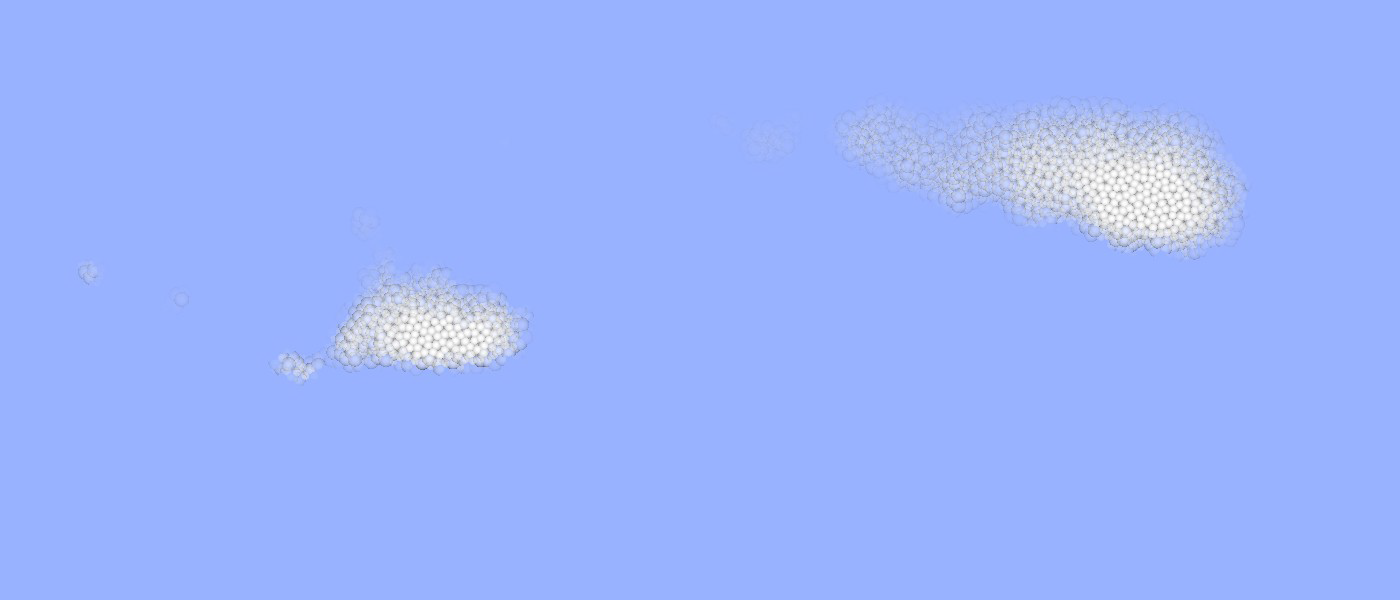 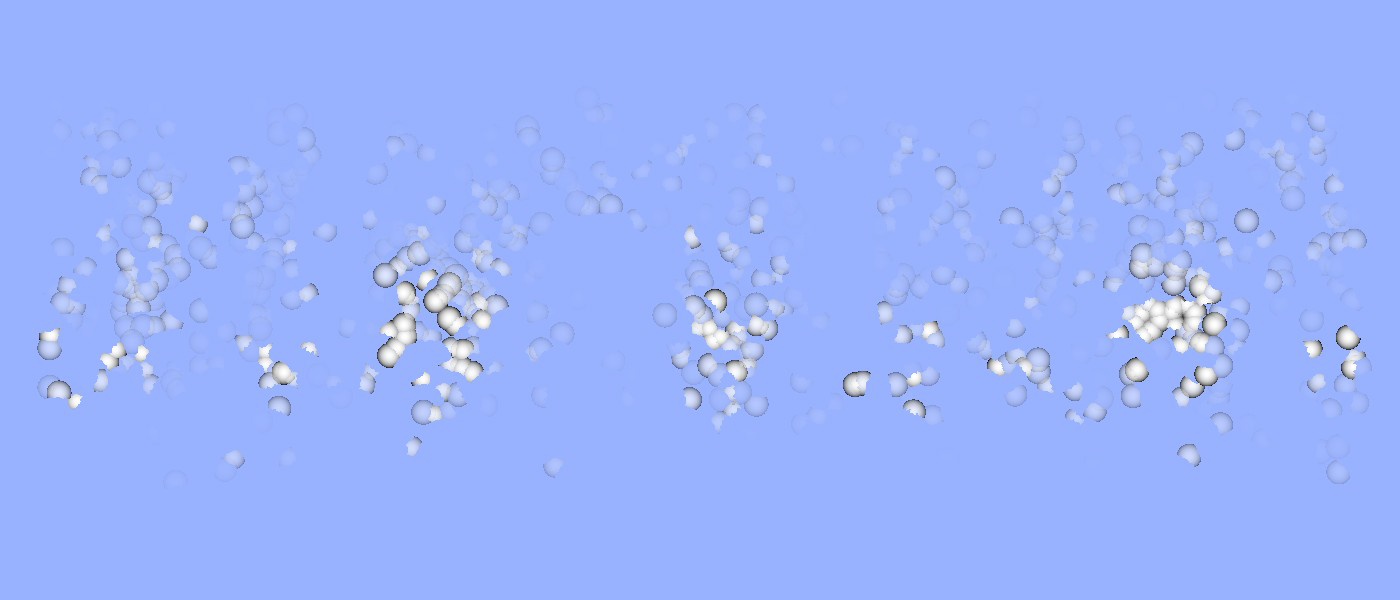 without smoothing
with smoothing
Proposed Method
Overview of Cloud Formation Process
Simulation method
Adaptive particles
Adaptive Particles
Split and merge particles where necessary
Energy function for split/merge determination
We use [Adams07] for split/merge processes
GPU implementation
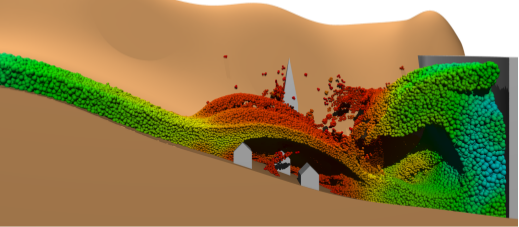 [Adam07]
Energy Function
Areas of interest : cloud regions
split where clouds are generated
merge where clouds disappear
Simple energy function using cloud density:
cloud density
user-specified coefficient
Energy Function
cloud forming, split
E (shape energy)
user-specified thresholds
no clouds, merge
wi (cloud density)
GPU Implementation
Split : straight forward
Merge : incorrect merging
GPU Implementation
Split : straight forward
Merge : incorrect merging
GPU Implementation
Split : straight forward
Merge : incorrect merging
independent
merging
GPU Implementation
Split : straight forward
Merge : incorrect merging
thread 1
thread 2
thread 3
GPU Implementation
Split : straight forward
Merge : incorrect merging
thread 1
thread 1
thread 2
thread 3
GPU Implementation
Split : straight forward
Merge : incorrect merging
thread 2
thread 1
thread 1
thread 2
thread 3
GPU Implementation
Split : straight forward
Merge : incorrect merging
thread 2
thread 1
thread 1
thread 2
thread 3
thread 3
GPU Implementation
Split : straight forward
Merge : incorrect merging
thread 2
thread 1
thread 1
thread 2
independent
merging
thread 3
thread 3
GPU Implementation
Use of grid to avoid incorrect merging
GPU Implementation
Use of grid to avoid incorrect merging
GPU Implementation
Use of grid to avoid incorrect merging
generate threads for each red cell
GPU Implementation
Use of grid to avoid incorrect merging
generate threads for each red cell
select single particle inside each cell and merge it
GPU Implementation
Use of grid to avoid incorrect merging
move to the next cells
GPU Implementation
Use of grid to avoid incorrect merging
select single particle inside each cell and merge it
GPU Implementation
Use of grid to avoid incorrect merging
move to the next cells
GPU Implementation
Use of grid to avoid incorrect merging
select single particle inside each cell and merge it 
repeat several times
GPU Implementation
Use of grid to avoid incorrect merging
Experimental Result (2D)
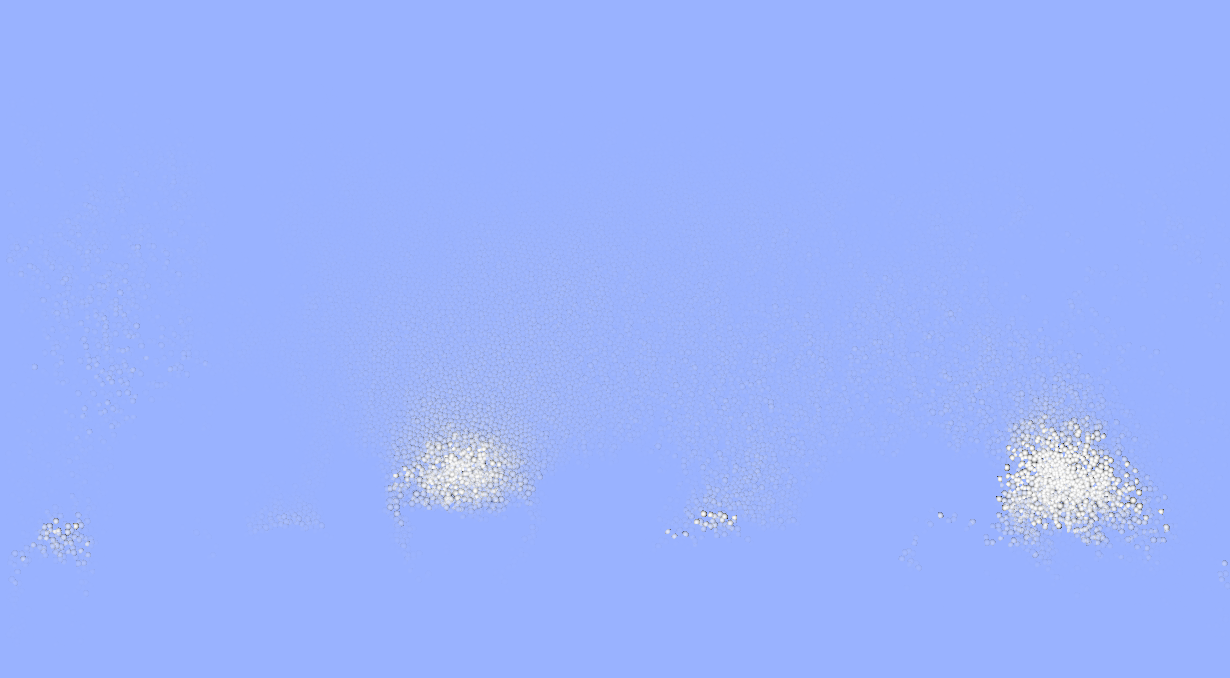 cloud density
Experimental Result (2D)
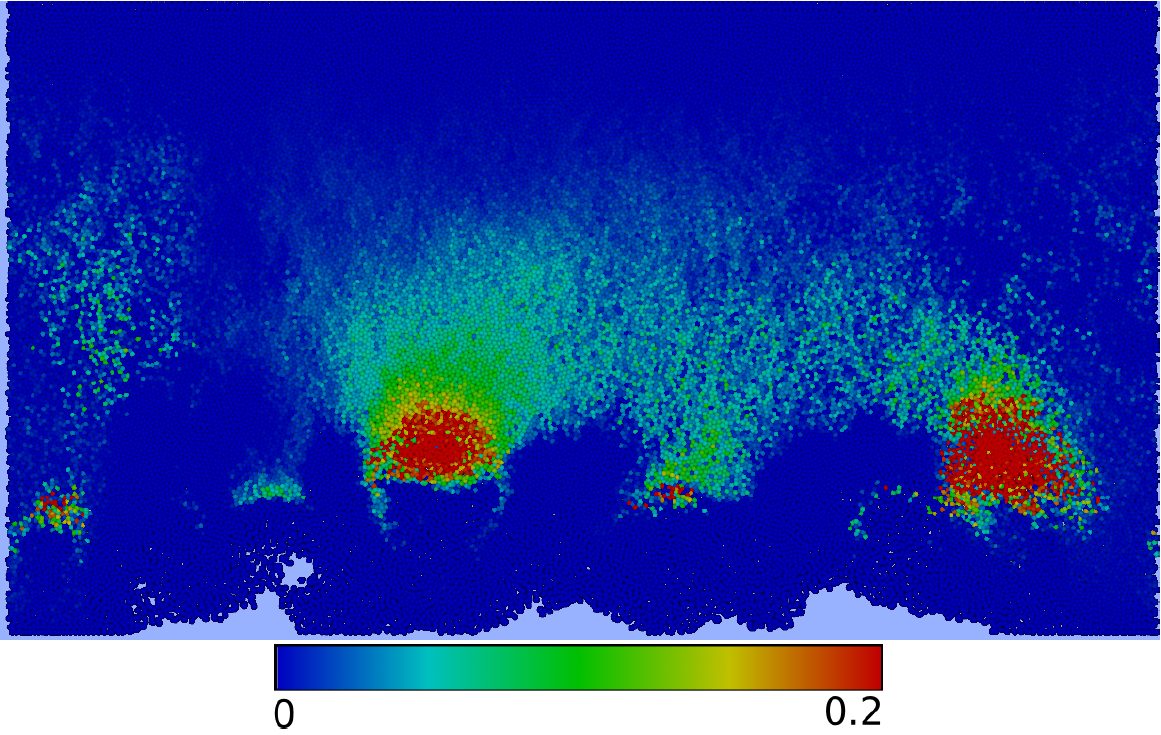 energy function
Experimental Result (2D)
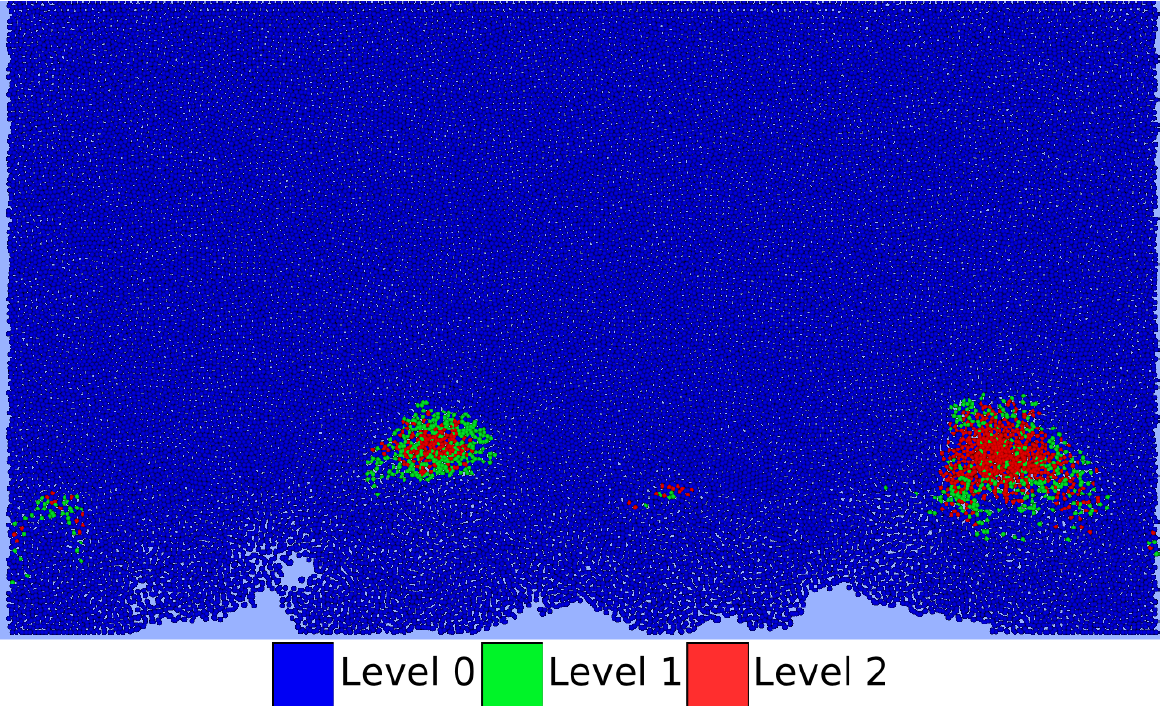 subdivision level
Overview
Introduction
Related Work
Proposed Method
Results
Conclusion
Results
Computer
CPU: Corei7-4770K, 16 GB memory
GPU: NVIDIA GeForce GTX 780 Ti
Rendering 
 mental ray (Autodesk MAYA 2014)
Results
non adaptive
adaptive
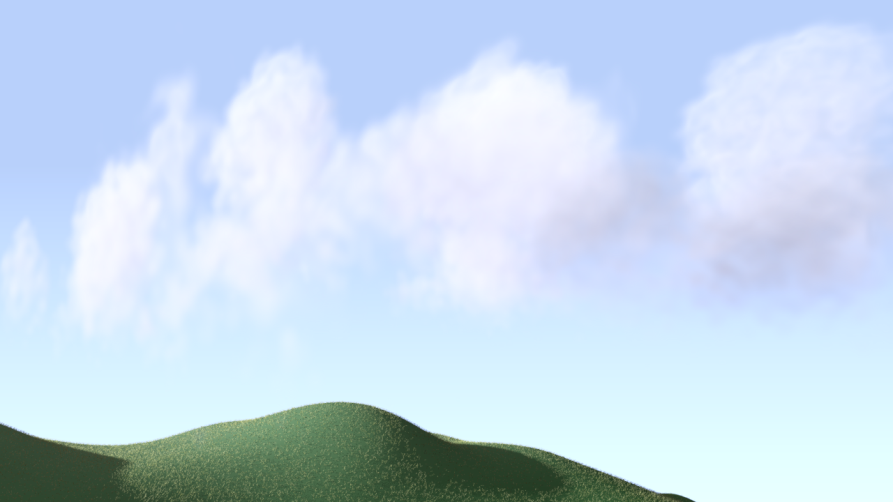 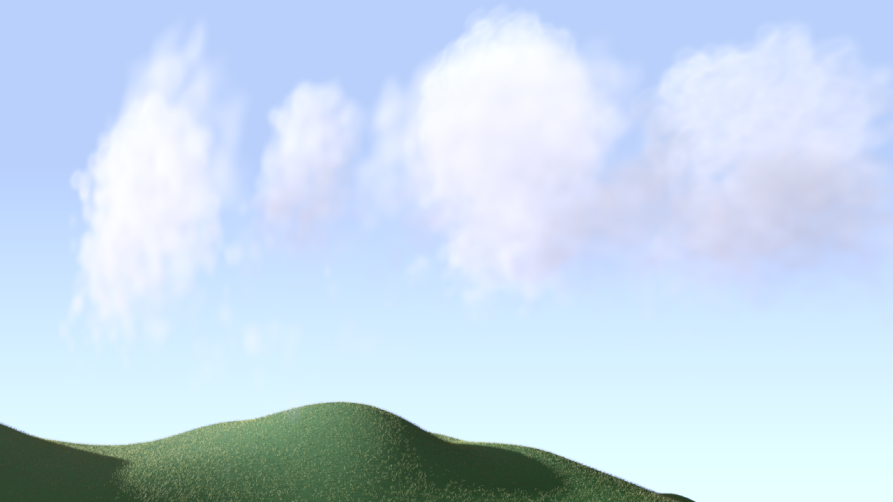 Example 1
840k particles
540k particles
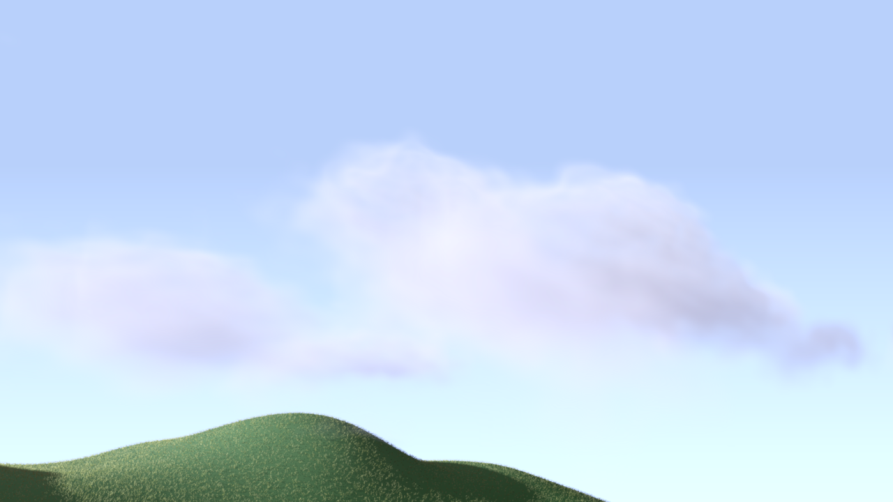 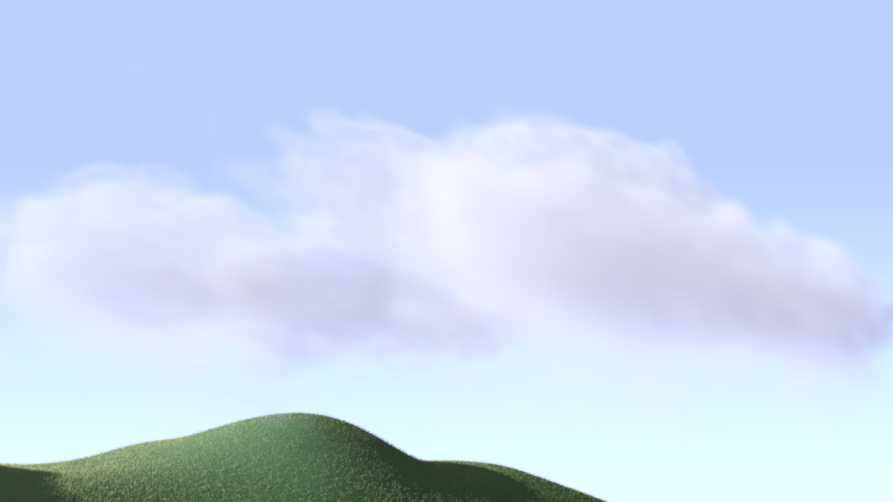 Example 2
930k particles
500k particles
video
Results
Average performance for single time step
[milliseconds]
Results
Average performance for single time step
1.6x faster when using adaptive method
[milliseconds]
Conclusions/Future Work
Particle-based cloud simulation
position-based fluids
smoothing of temperature field
adaptive method
GPU implementation
Future Work
detailed shapes and motions